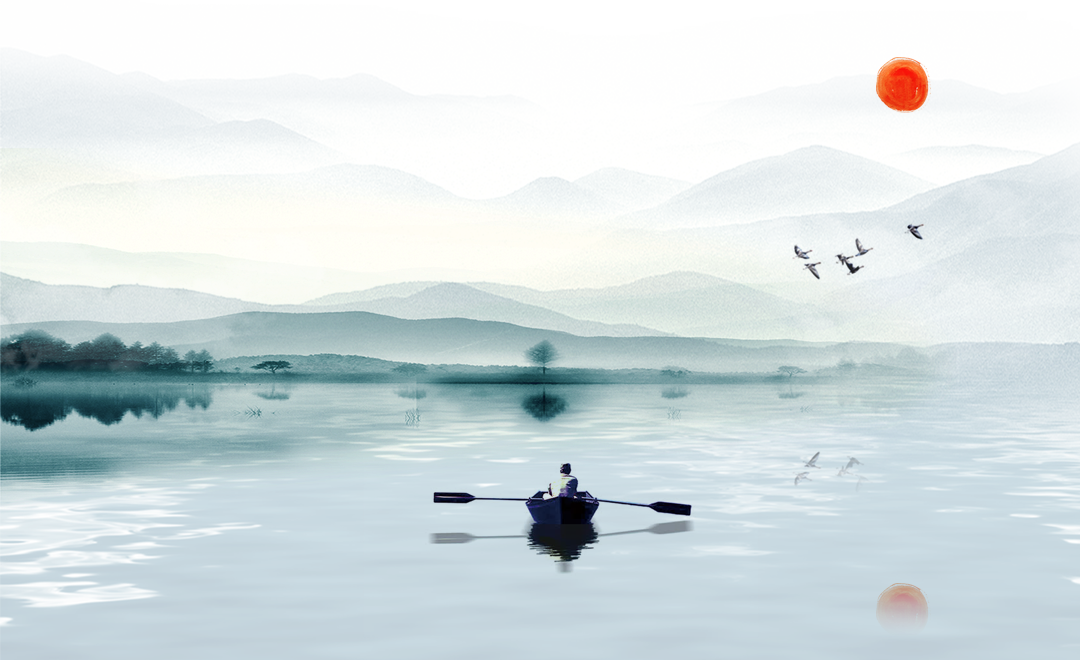 与     岁     月     同     修     行     ，      与     岁      月     共      修      心      ，     与      岁     月      共     养      性     ，      与      岁      月       同     静      心
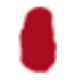 抽刀断水水更流，
举杯消愁愁更愁。
勇
three provinces of my body for the people seeking no loyalty? And 
friends do not believe it? Do not mind
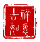 山水禅意
修     行     靠     个     人
beautiful scenery brings
brings nice view
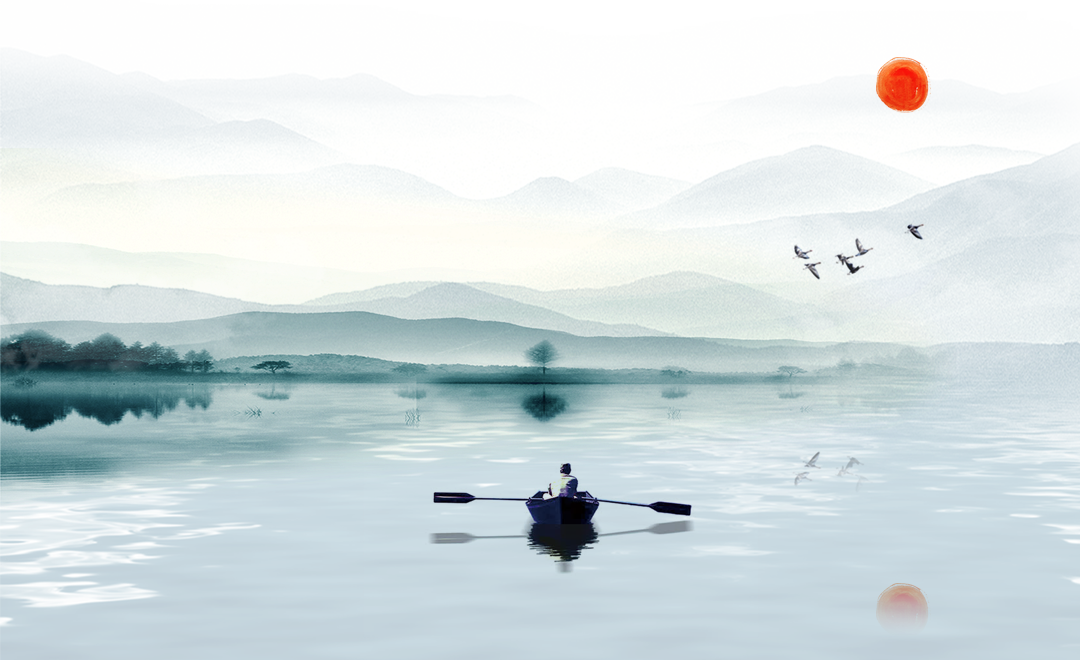 与     岁     月     同     修     行     ，      与     岁      月     共      修      心      ，     与      岁     月      共     养      性     ，      与      岁      月       同     静      心
three provinces of my body for the people seeking no loyalty? And 
friends do not believe it? Do not mind
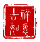 目录
修行
致虚极，守静笃。见素抱朴，少私寡欲“。”众生所以不得真道者，为有妄心。既有妄心。
修心
致虚极，守静笃。见素抱朴，少私寡欲“。”众生所以不得真道者，为有妄心。既有妄心。
致虚极，守静笃。见素抱朴，少私寡欲“。”众生所以不得真道者，为有妄心。既有妄心。
致虚极，守静笃。见素抱朴，少私寡欲“。”众生所以不得真道者，为有妄心。既有妄心。
养心
静心
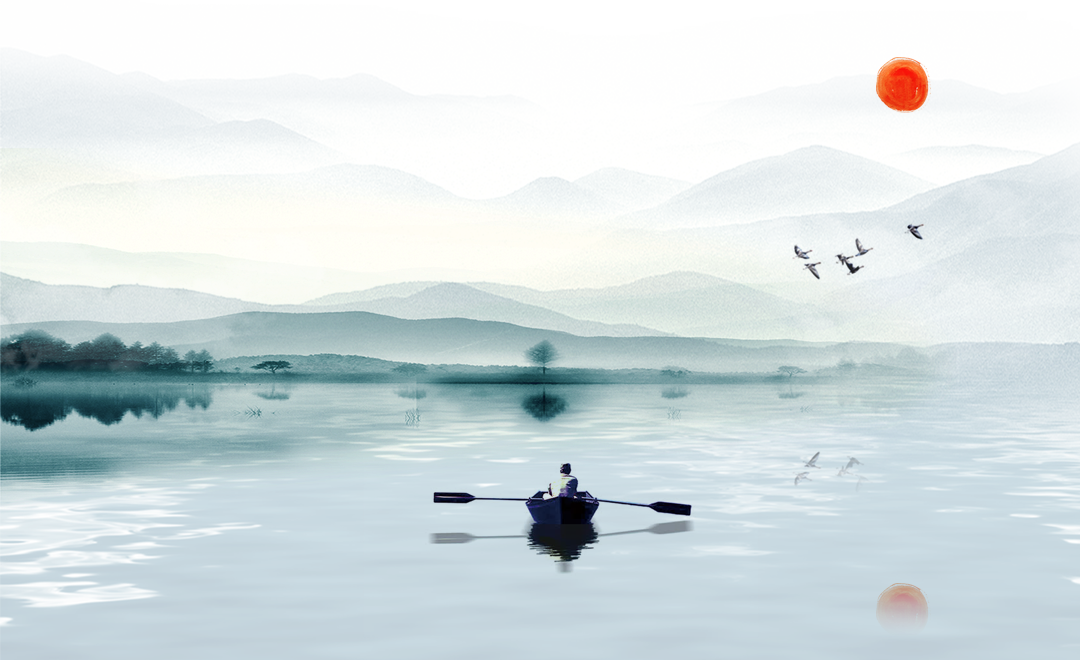 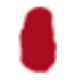 抽刀断水水更流，
举杯消愁愁更愁。
勇
修·行
修     行     靠     个     人
beautiful scenery brings
brings nice view
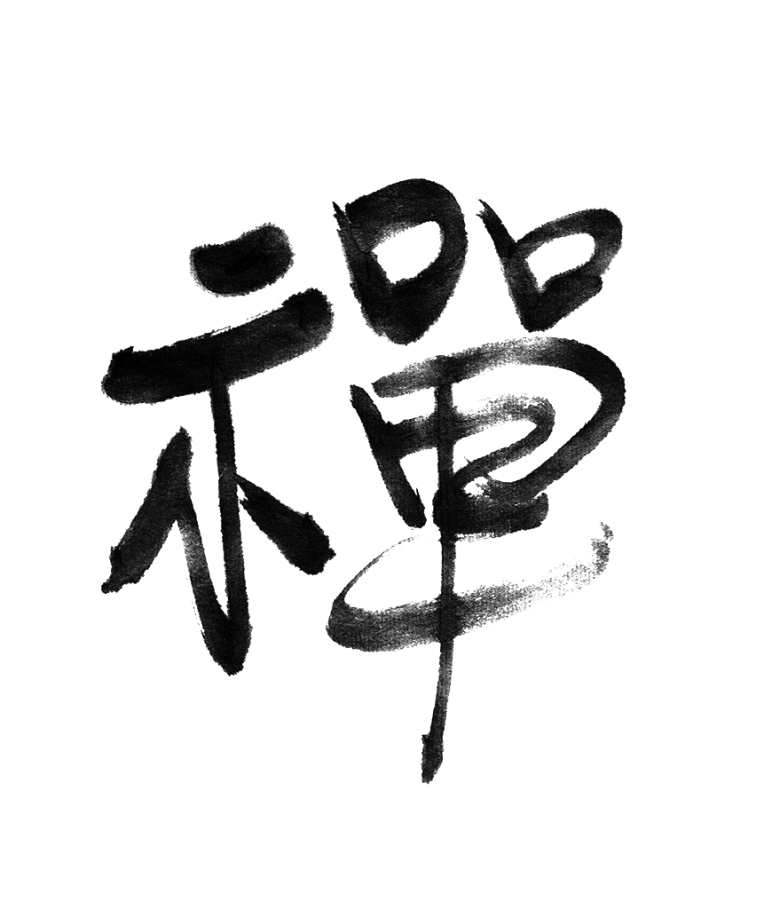 修行
修行
致虚极，守静笃。见素抱朴，少私寡欲“。”众生所以不得真道者，为有妄心。既有妄心。
致虚极，守静笃。见素抱朴，少私寡欲“。”众生所以不得真道者，为有妄心。既有妄心。
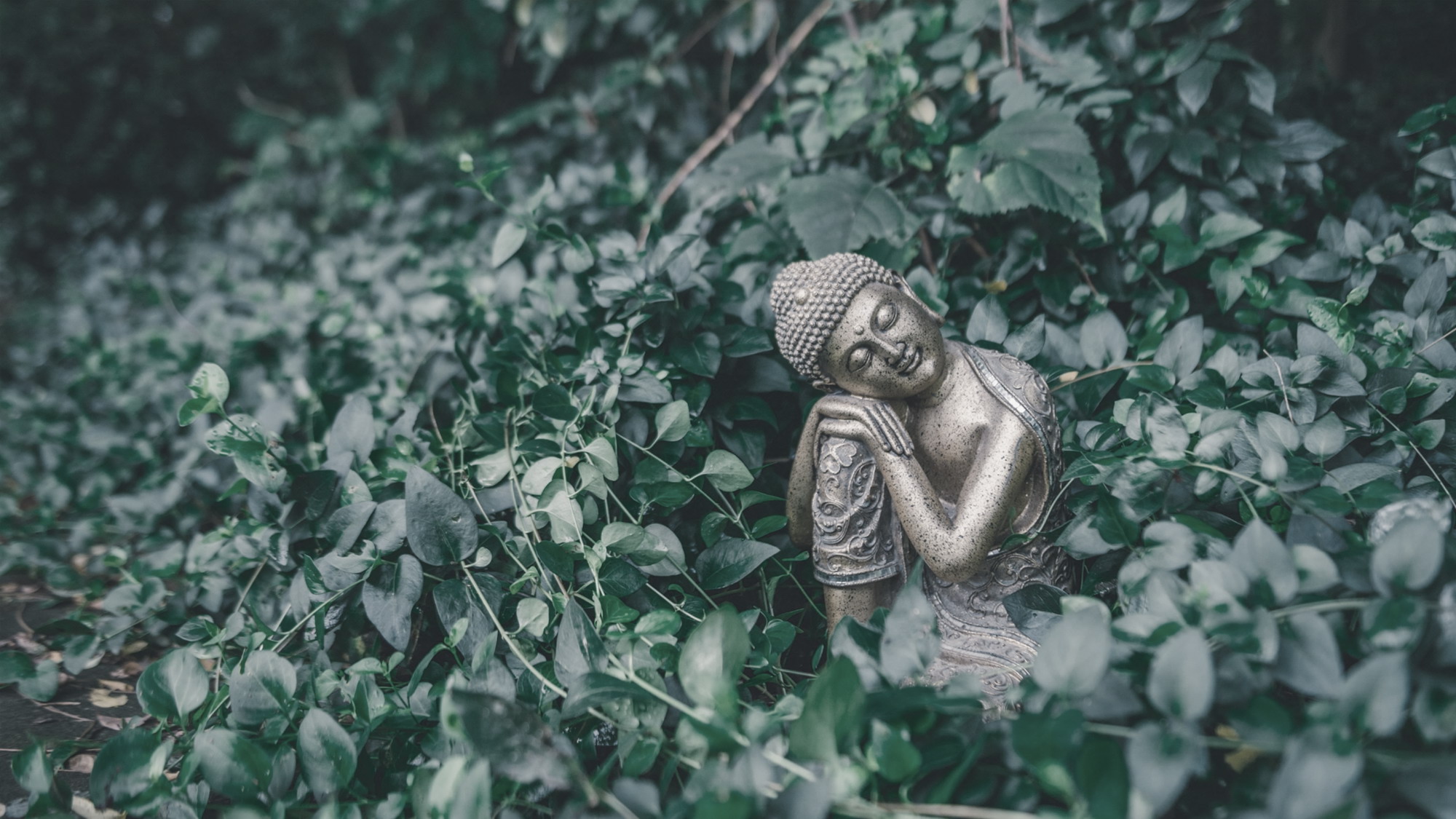 修行
致虚极，守静笃。见素抱朴，少私寡欲“。”众生所以不得真道者，为有妄心。既有妄心。
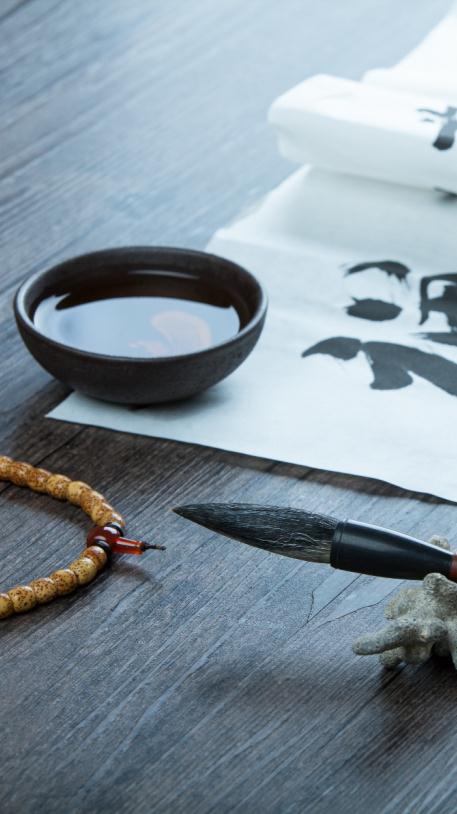 修行
修行
致虚极，守静笃。见素抱朴，少私寡欲“。”众生所以不得真道者，为有妄心。既有妄心。
致虚极，守静笃。见素抱朴，少私寡欲“。”众生所以不得真道者，为有妄心。既有妄心。
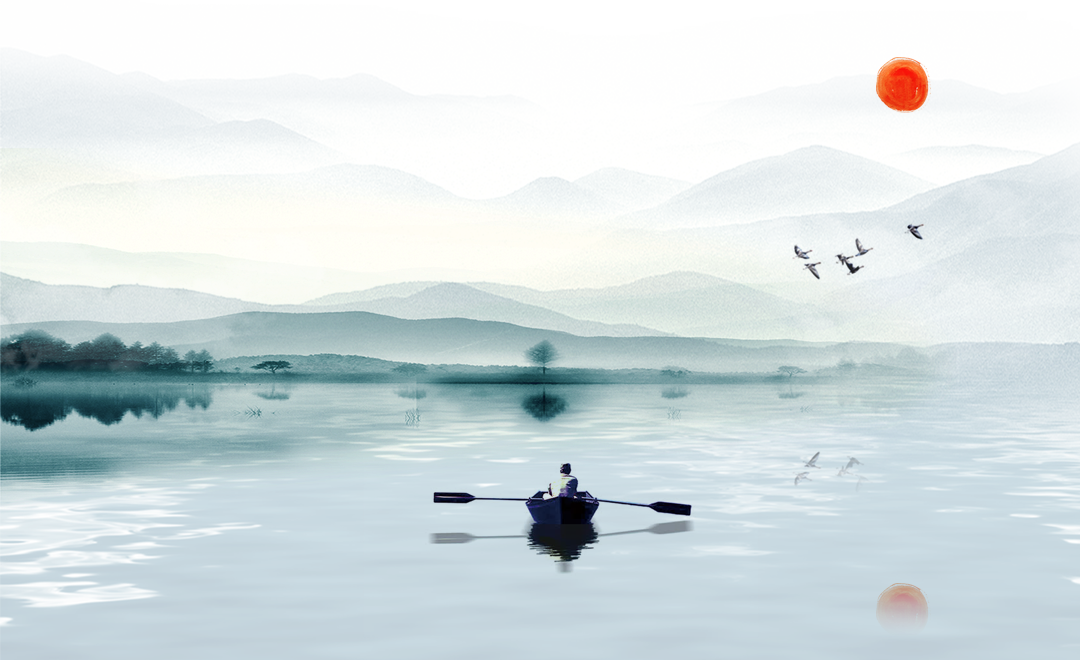 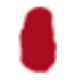 抽刀断水水更流，
举杯消愁愁更愁。
勇
修·心
修     行     靠     个     人
beautiful scenery brings
brings nice view
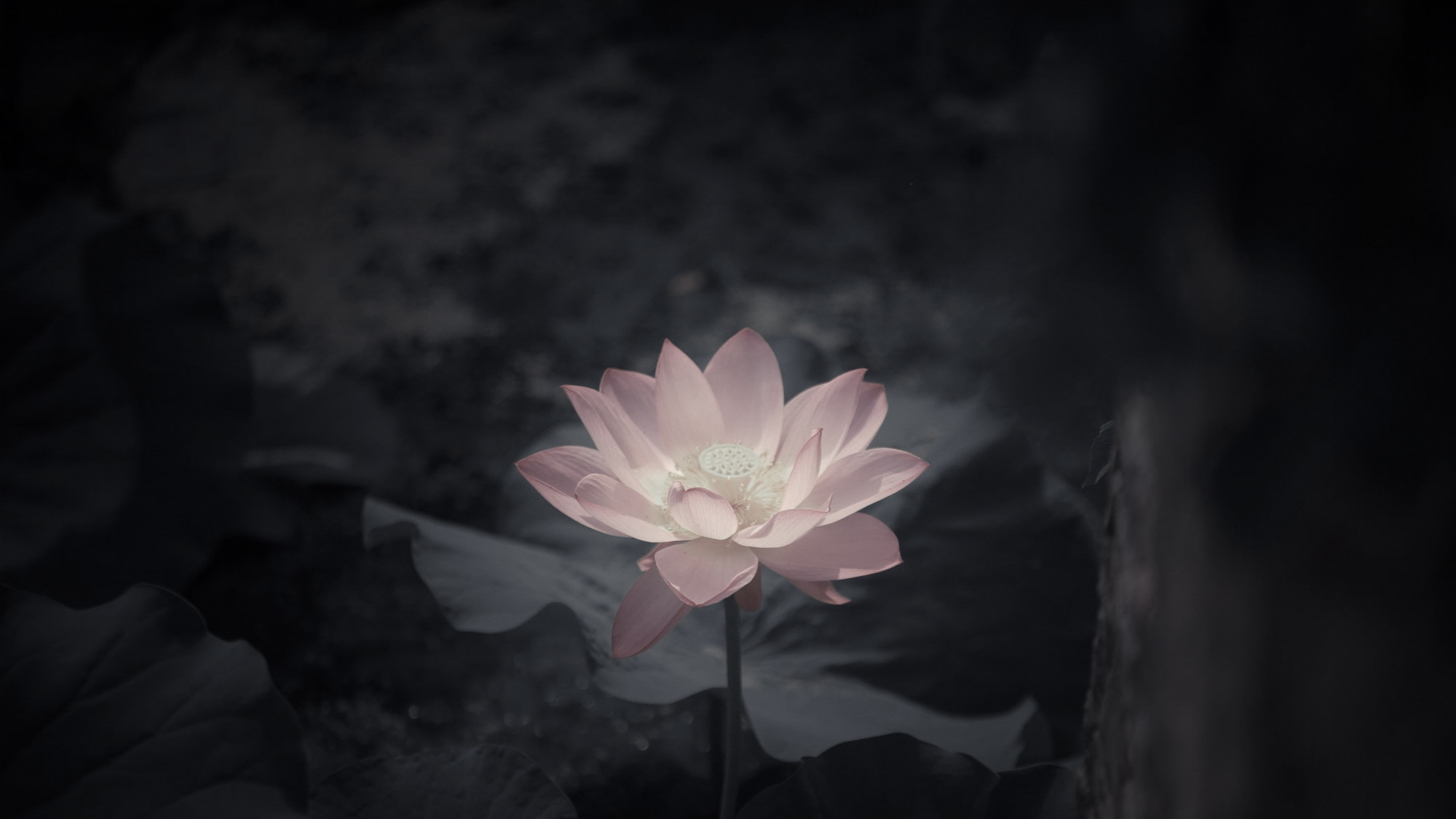 修心
致虚极，守静笃。见素抱朴，少私寡欲“。”众生所以不得真道者，为有妄心。既有妄心。
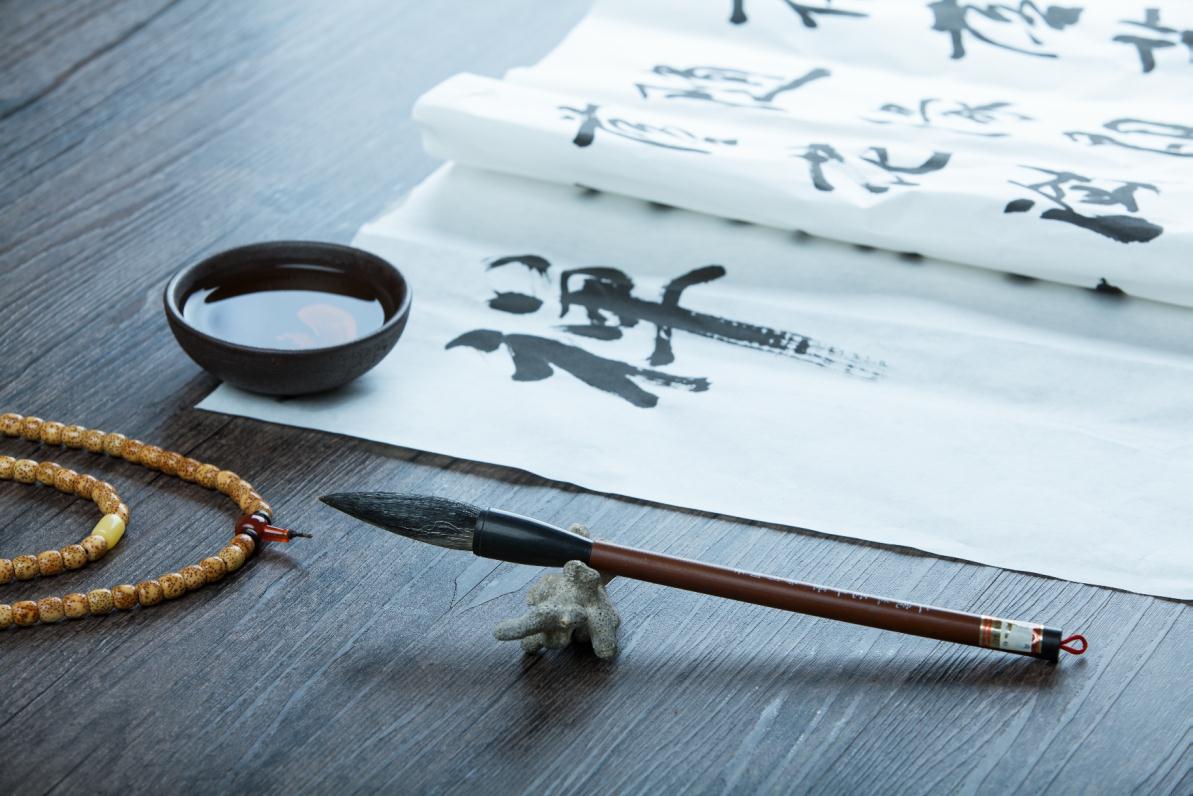 修心
致虚极，守静笃。见素抱朴，少私寡欲“。”众生所以不得真道者，为有妄心。既有妄心。
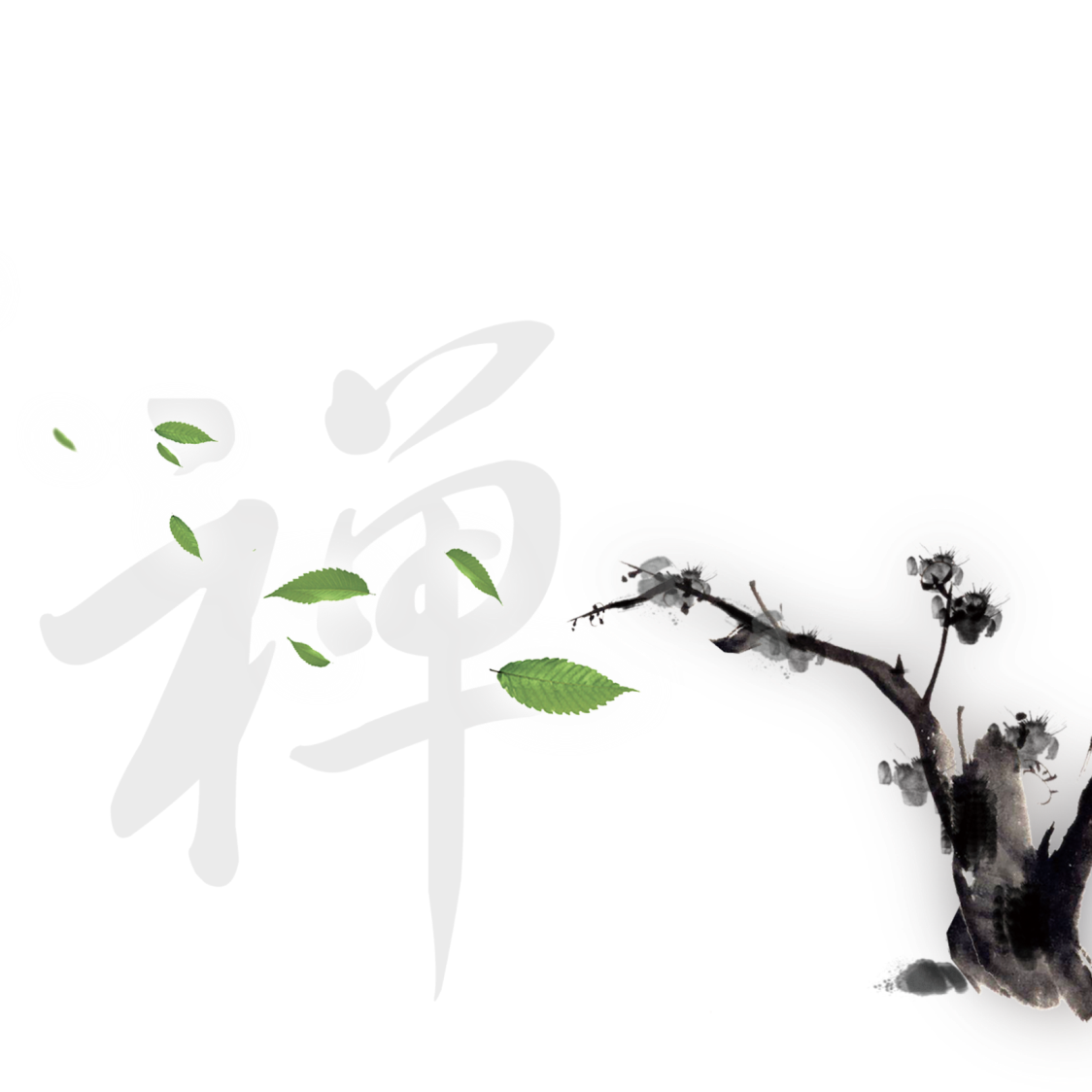 致虚极，守静笃。见素抱朴，少私寡欲“。”众生所以不得真道者，为有妄心。既有妄心。
修心
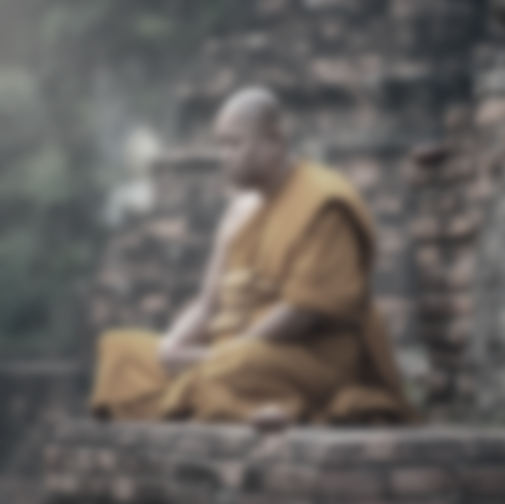 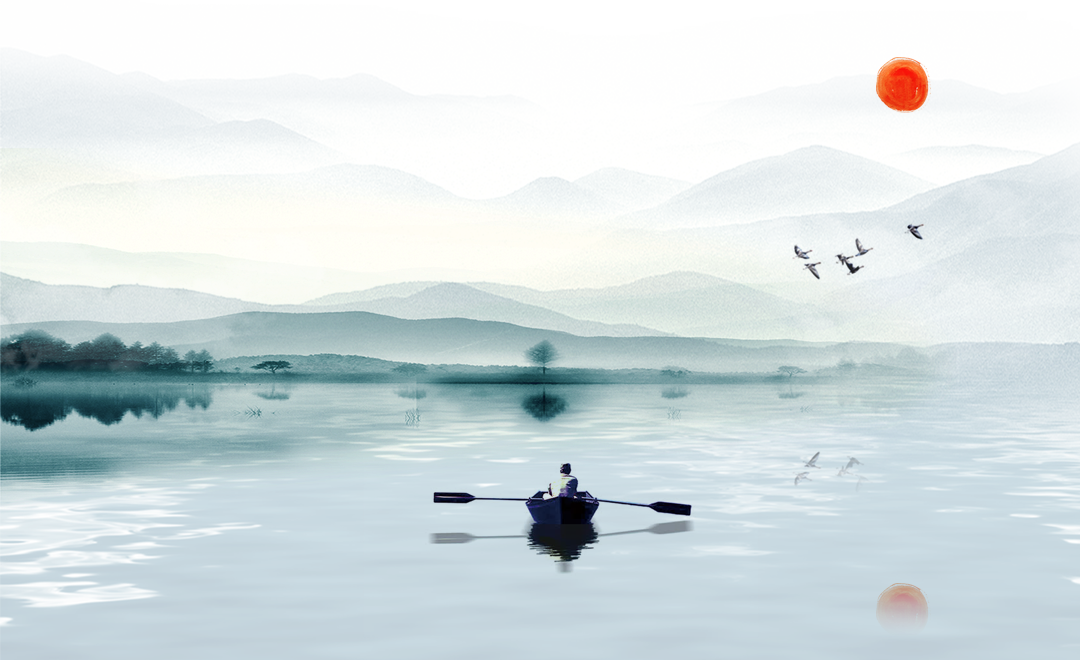 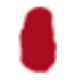 抽刀断水水更流，
举杯消愁愁更愁。
勇
养·心
修     行     靠     个     人
beautiful scenery brings
brings nice view
[Speaker Notes: PPT模板：       www.1ppt.com/moban/                    行业PPT模板：www.1ppt.com/hangye/ 
节日PPT模板：www.1ppt.com/jieri/                          PPT素材：       www.1ppt.com/sucai/
PPT背景图片：www.1ppt.com/beijing/                     PPT图表：       www.1ppt.com/tubiao/      
优秀PPT下载：www.1ppt.com/xiazai/                       PPT教程：       www.1ppt.com/powerpoint/      
Word教程：    www.1ppt.com/word/                        Excel教程：     www.1ppt.com/excel/  
个人简历：      www.1ppt.com/jianli/                         PPT课件：       www.1ppt.com/kejian/ 
手抄报：          www.1ppt.com/shouchaobao/          试题下载：      www.1ppt.com/shiti/  
教案下载：      www.1ppt.com/jiaoan/                       字体下载：      www.1ppt.com/ziti/]
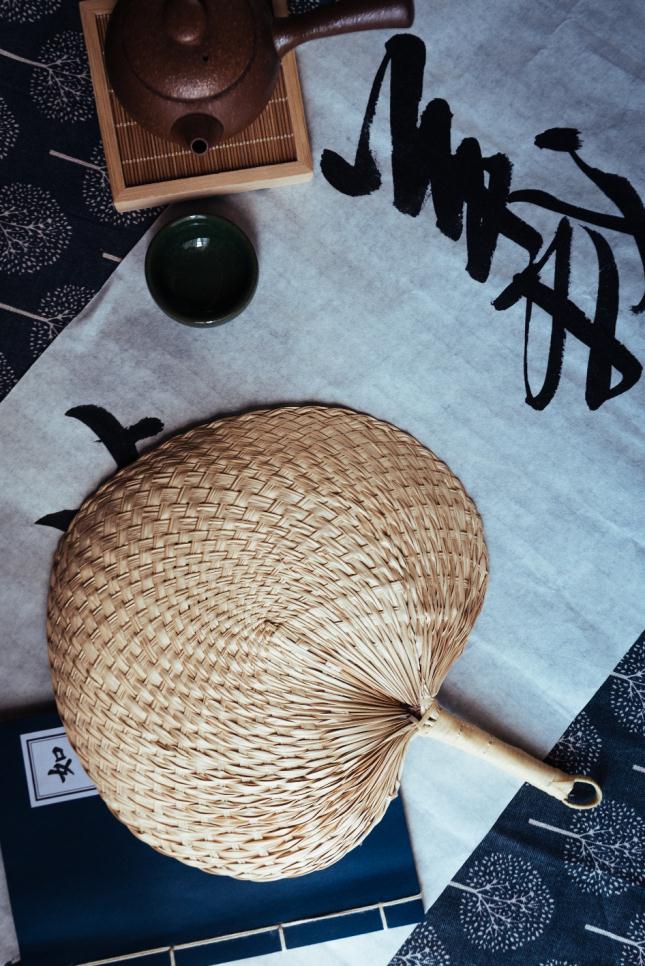 修心
致虚极，守静笃。见素抱朴，少私寡欲“。”众生所以不得真道者，为有妄心。既有妄心。
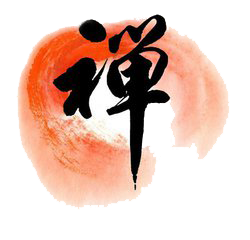 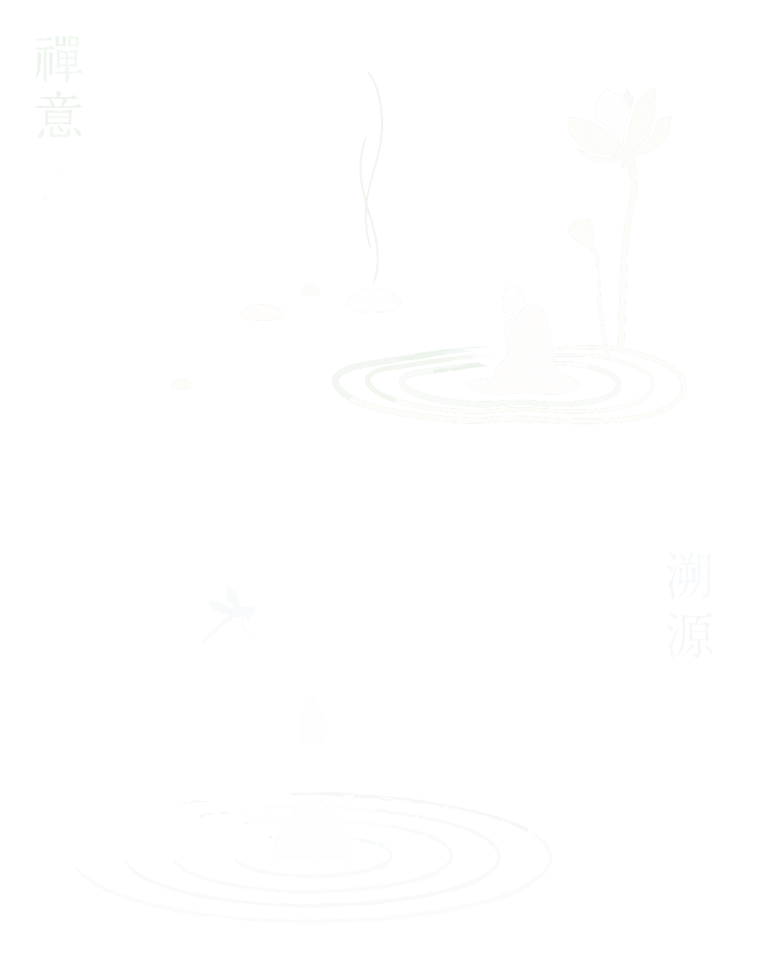 修心
致虚极，守静笃。见素抱朴，少私寡欲“。”众生所以不得真道者，为有妄心。既有妄心。
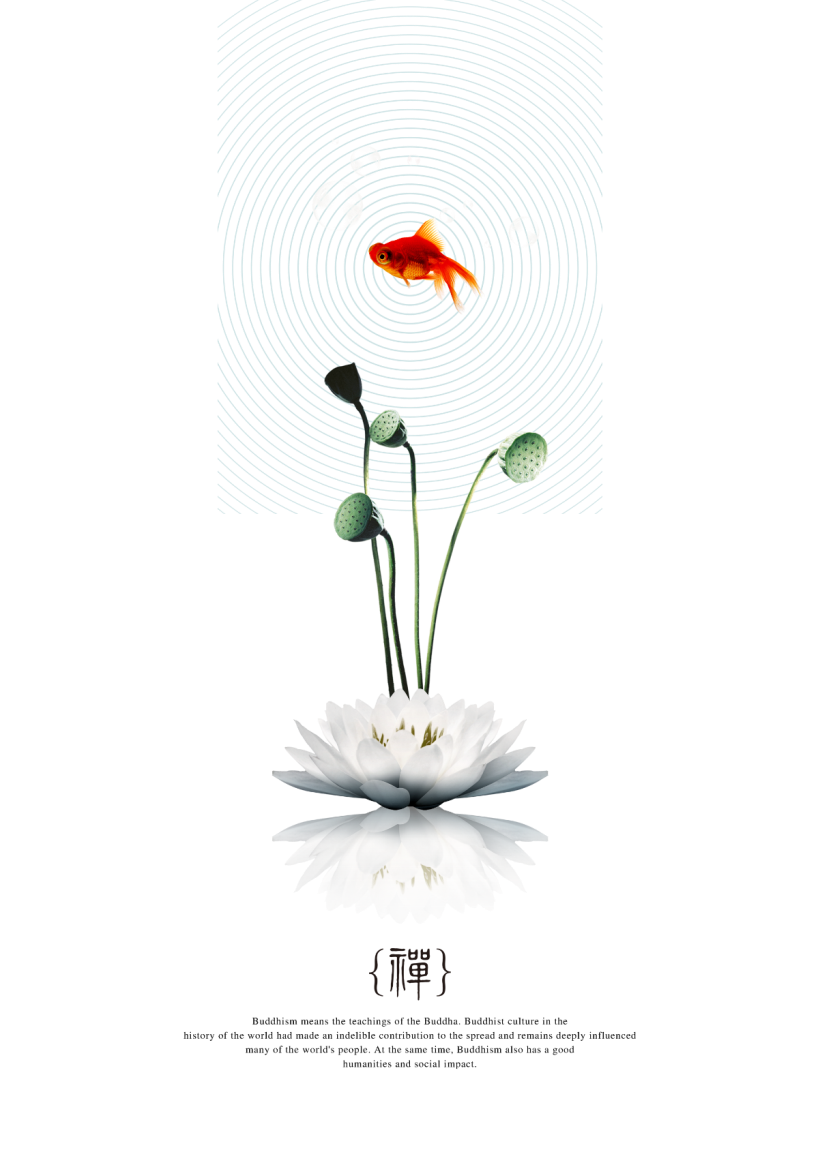 修心
致虚极，守静笃。见素抱朴，少私寡欲“。”众生所以不得真道者，为有妄心。既有妄心。
修心
致虚极，守静笃。见素抱朴，少私寡欲“。”众生所以不得真道者，为有妄心。既有妄心。
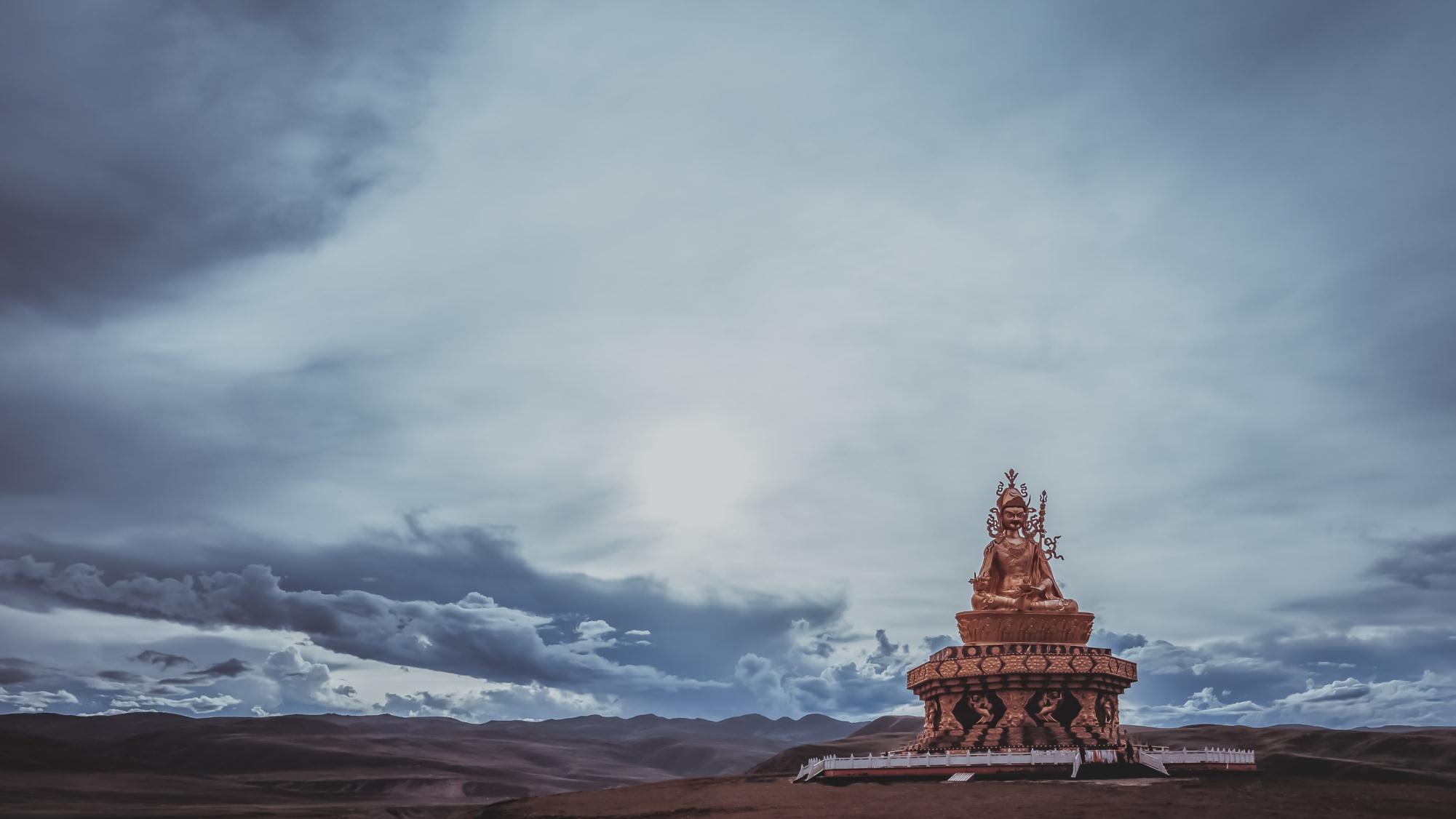 修心
致虚极，守静笃。见素抱朴，少私寡欲“。”众生所以不得真道者，为有妄心。既有妄心。
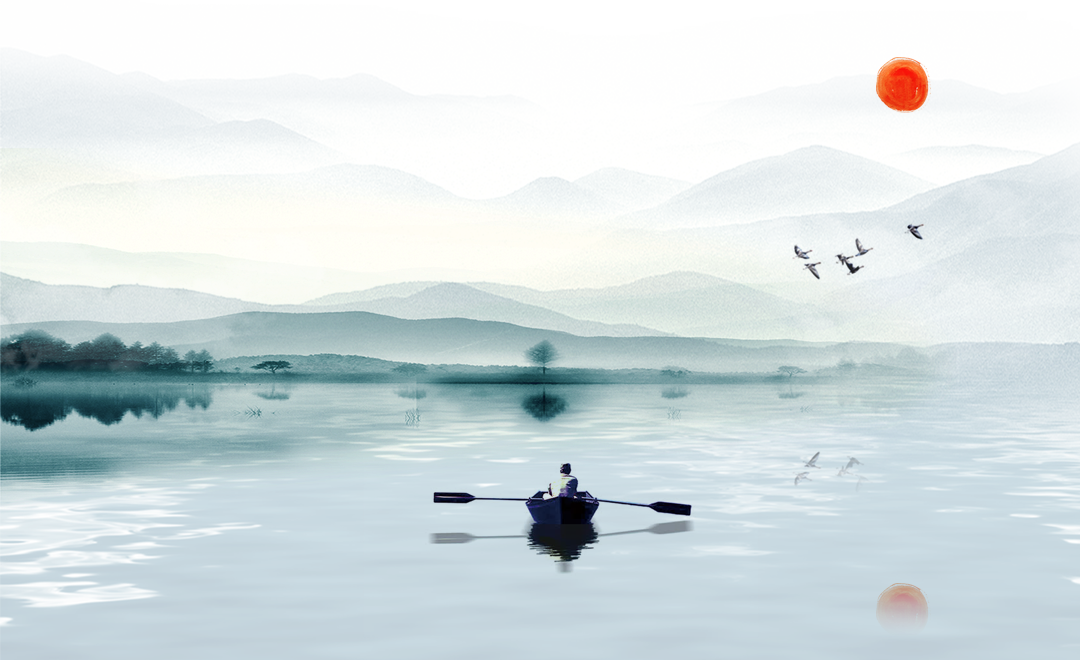 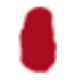 抽刀断水水更流，
举杯消愁愁更愁。
勇
静·心
修     行     靠     个     人
beautiful scenery brings
brings nice view
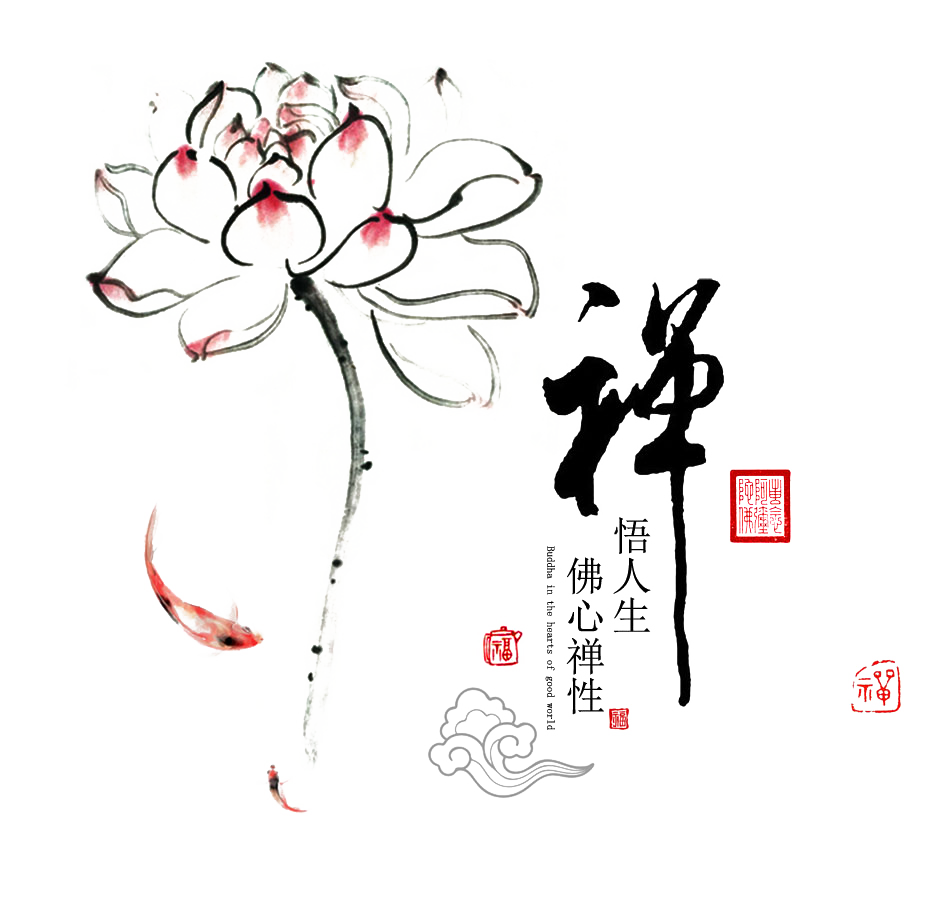 静心
致虚极，守静笃。见素抱朴，少私寡欲“。”众生所以不得真道者，为有妄心。既有妄心。
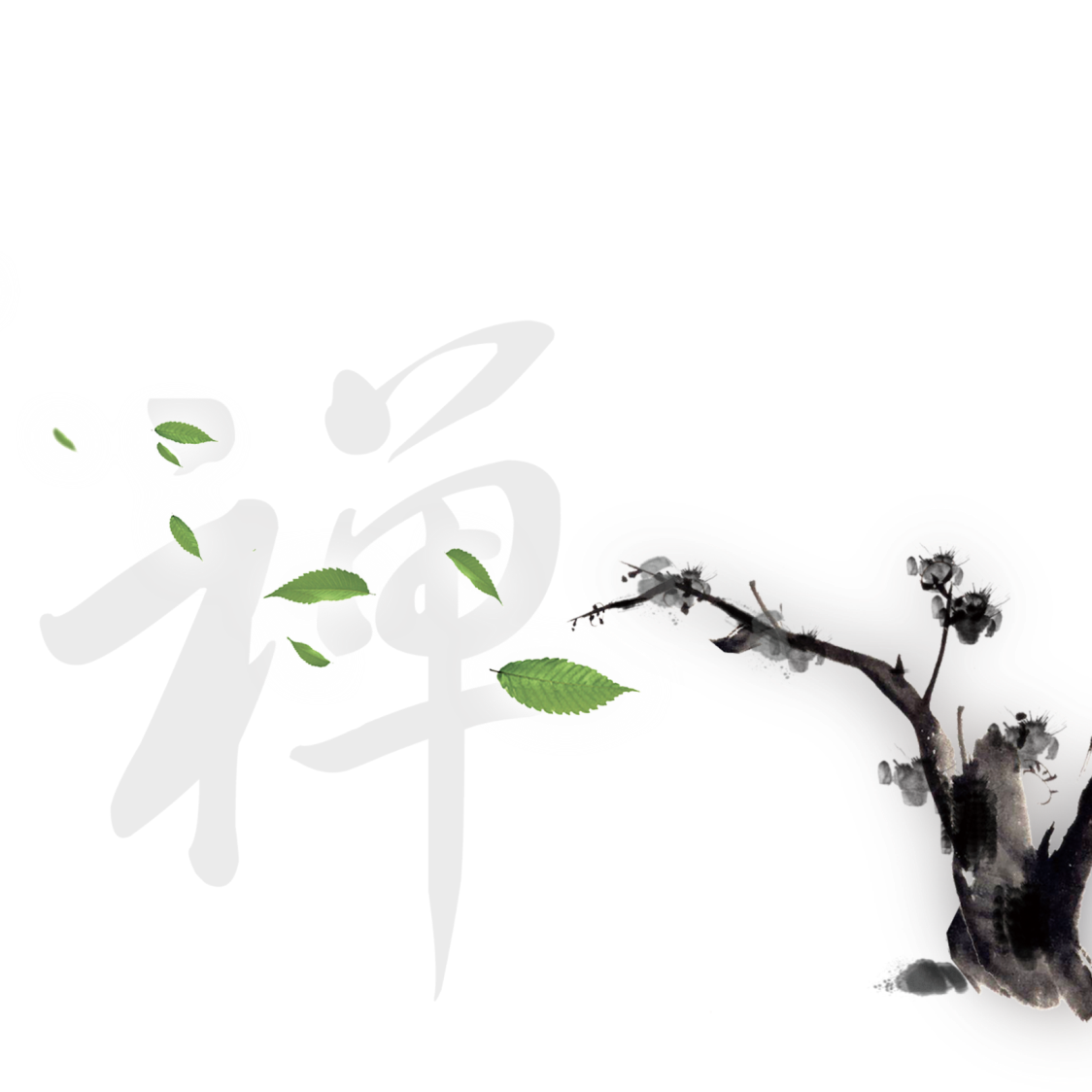 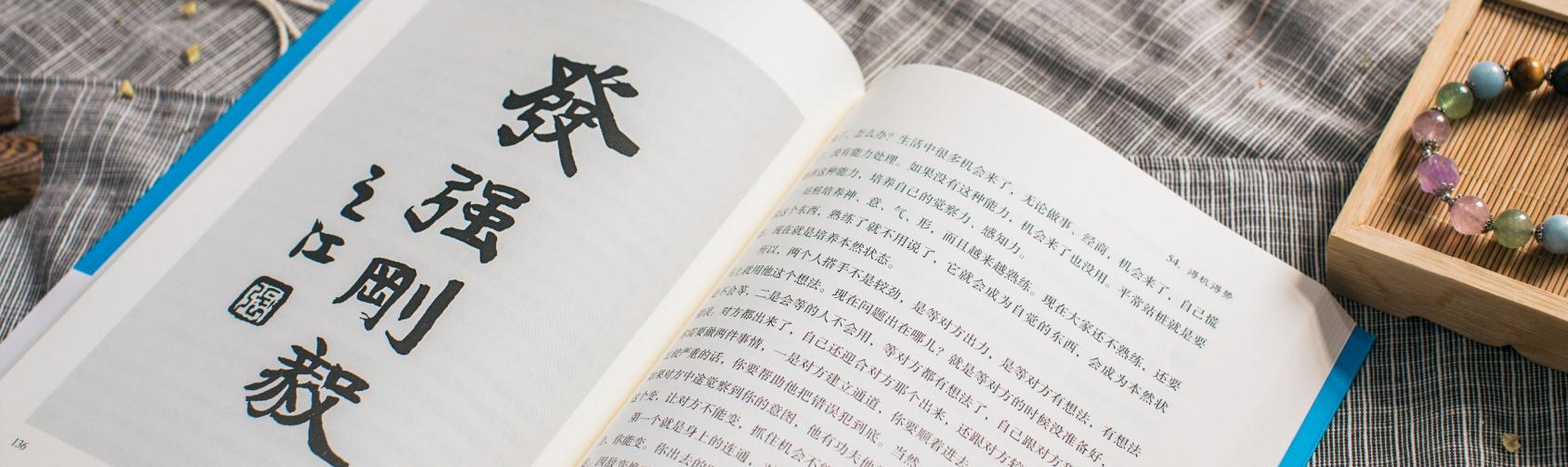 静心
致虚极，守静笃。见素抱朴，少私寡欲“。”众生所以不得真道者，为有妄心。既有妄心。
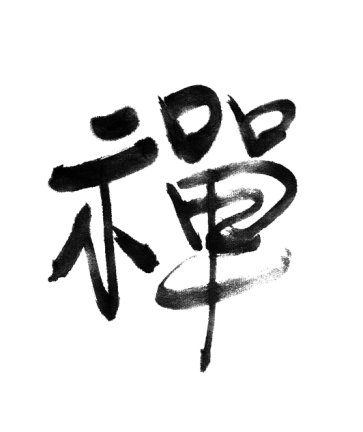 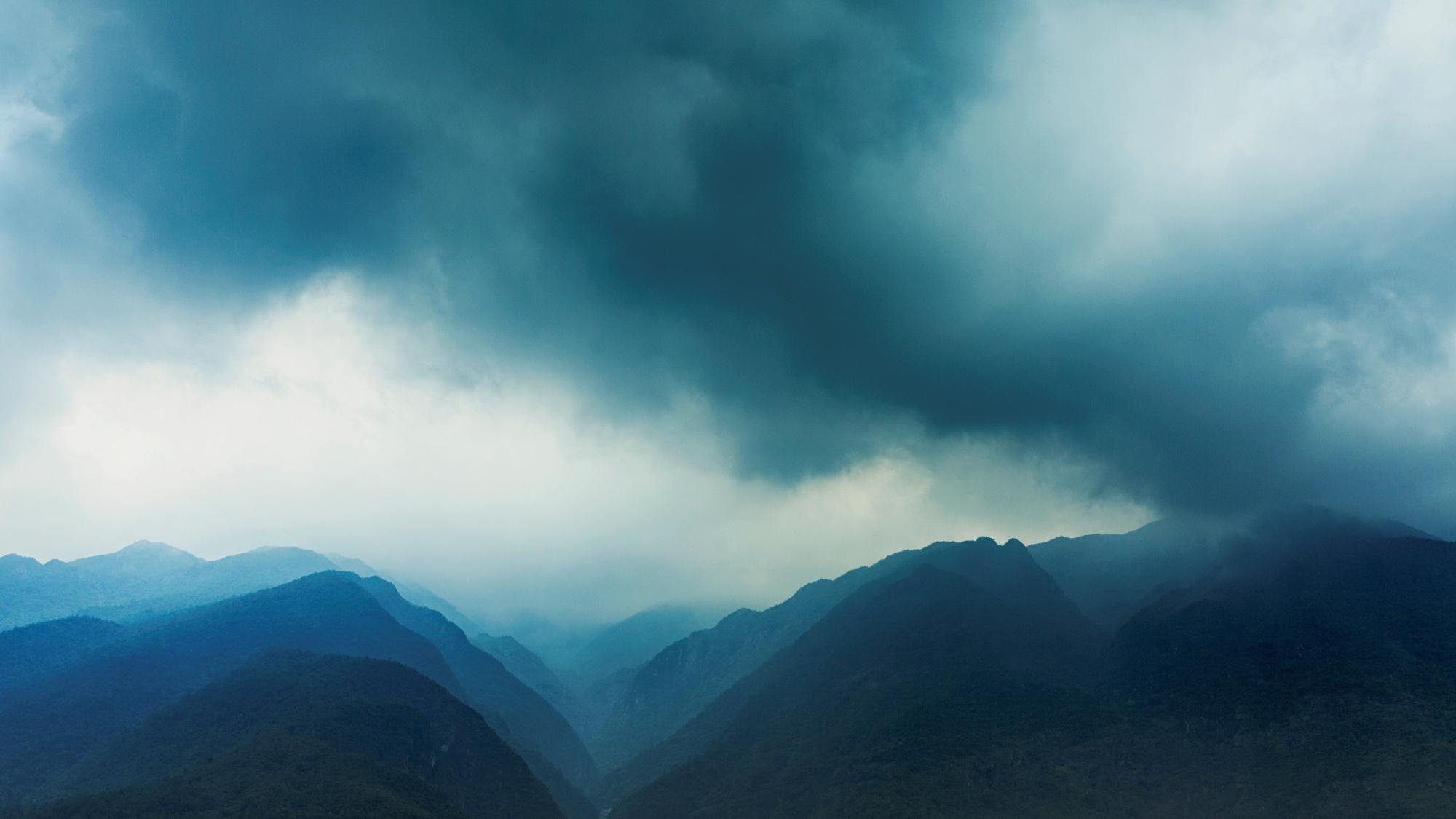 佛教中的念佛号念咒，一切可使内心清净的经咒，都可称为静心咒，六字大明咒、准提咒又短又好记，还有大悲咒也很不错。随时可念，只要你用心去念，自然慢慢就心静了。能除一切苦。
静心
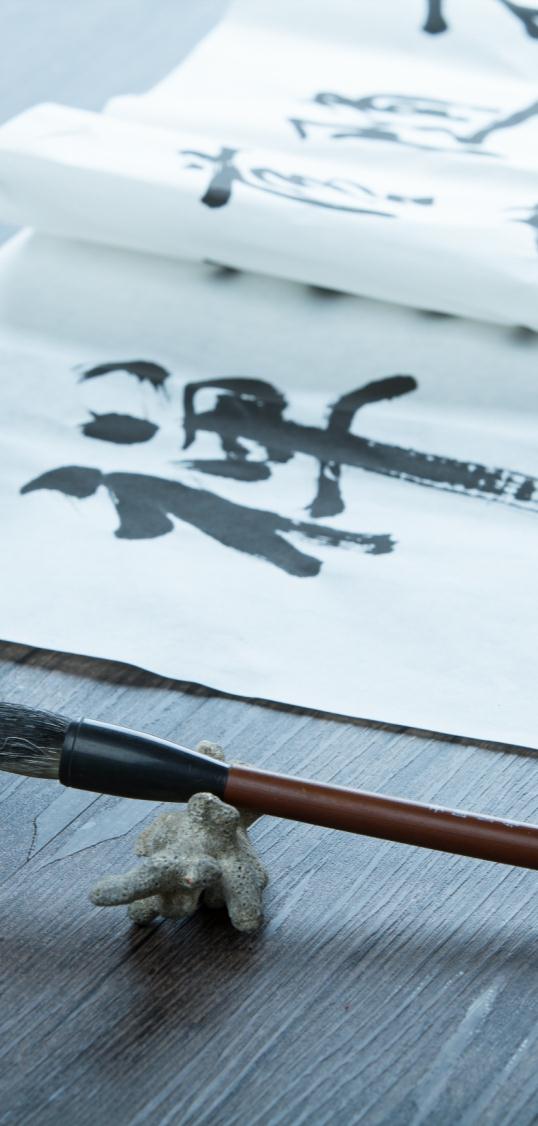 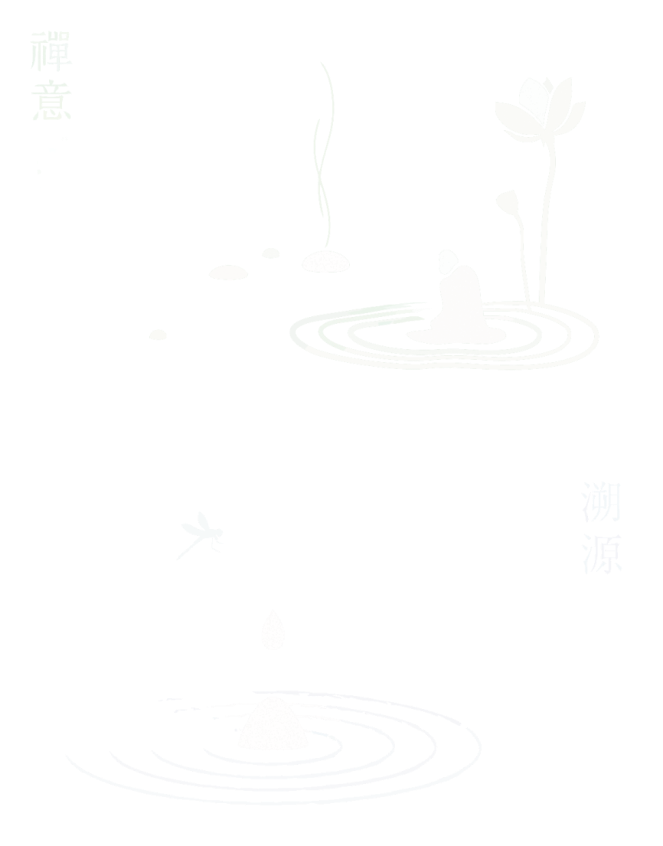 静心
致虚极，守静笃。见素抱朴，少私寡欲“。”众生所以不得真道者，为有妄心。既有妄心。
与     岁     月     同     修     行     ，      与     岁      月     共      修      心      ，     与      岁     月      共     养      性     ，      与      岁      月       同     静      心
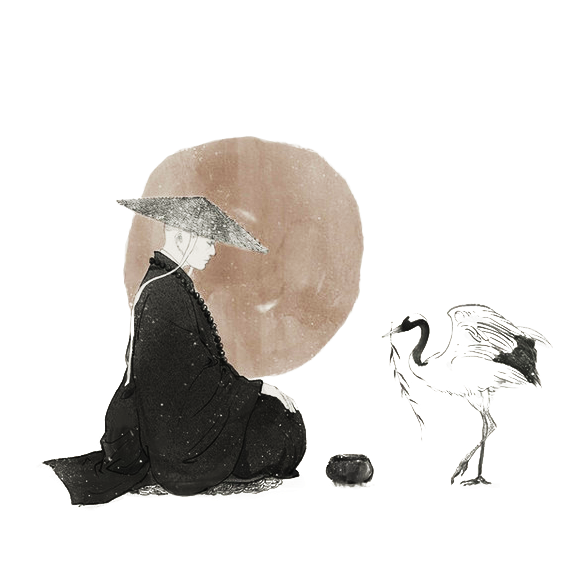 three provinces of my body for the people seeking no loyalty? And 
friends do not believe it? Do not mind
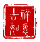 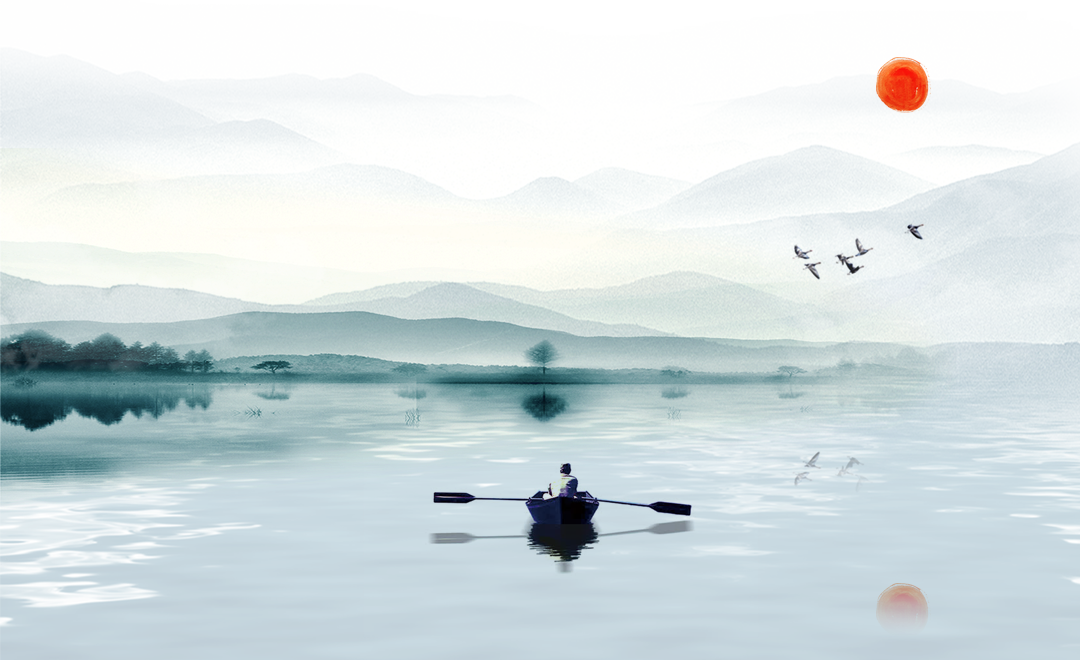 与     岁     月     同     修     行     ，      与     岁      月     共      修      心      ，     与      岁     月      共     养      性     ，      与      岁      月       同     静      心
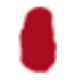 抽刀断水水更流，
举杯消愁愁更愁。
勇
three provinces of my body for the people seeking no loyalty? And 
friends do not believe it? Do not mind
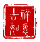 未完待续
修     行     靠     个     人
beautiful scenery brings
brings nice view